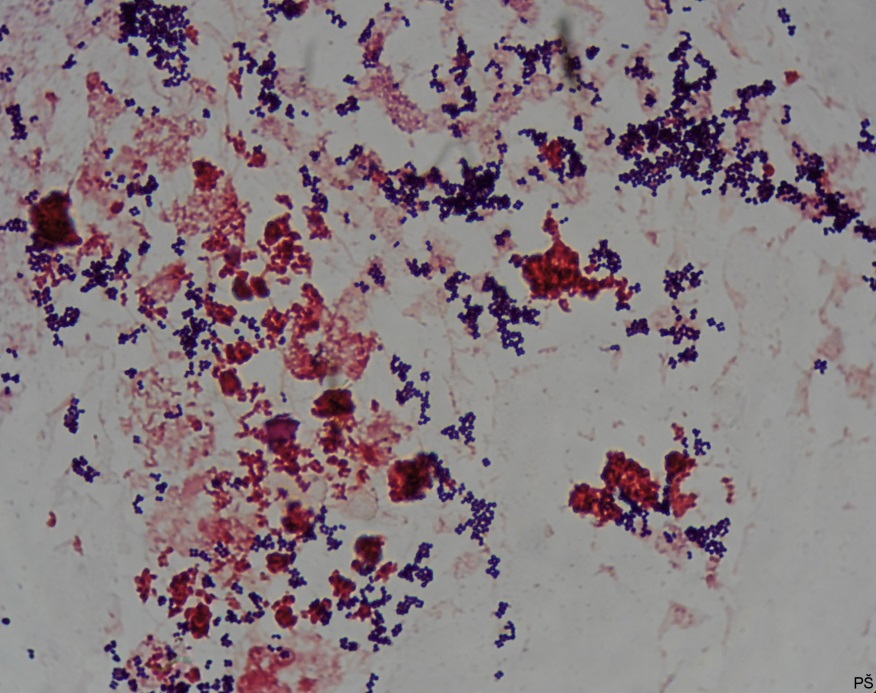 Blood culture
Gram-positive cocci arranged in grape-like clusters